Using XML Mapper and Enterprise Guide to Read Data and Metadata from an XML File
Larry Hoyle, Inst. For Policy & Social Research
University of Kansas
Paper 030-2010
SAS Global Forum 2010
SGF 2010 paper  030  - Larry Hoyle
1
General Issue
Read an XML file containing both
Data
Metadata
Convert those data into something usable in SAS
SGF 2010 paper  030  - Larry Hoyle
2
Specific Goal:Stata “dta” XML file To SAS Dataset
Data 
SAS compatible metadata (Labels, formats) 
Other metadata
SGF 2010 paper  030  - Larry Hoyle
3
XML for Data – Two Approaches
“Ad Hoc”  
Element names are metadata
Fixed Structure  
Predefined element names
All data and metadata in content, not structure
SGF 2010 paper  030  - Larry Hoyle
4
“Ad Hoc”
Example – Default SAS® Libname Engine XML
<?xml version="1.0" encoding="windows-1252" ?>
<TABLE>
   <MYSAS1>
      <n>1</n>
      <charvar>one</charvar>
      <created>1579430009.854</created>
   </MYSAS1>
   <MYSAS1>
      <n>2</n>
      <charvar>two</charvar>
      <created>1579430009.854</created>
   </MYSAS1>
  </TABLE>
Table Name
Column Names
SGF 2010 paper  030  - Larry Hoyle
5
“Ad Hoc”
Advantages
Human readable
Relatively Compact
Simple
Disadvantages
Every table has a different set of element names
Where do metadata go?
SGF 2010 paper  030  - Larry Hoyle
6
Fixed Element and Attribute Names
Example SAS “xmltype=export” 
Structure has fixed element names
Variable names as values of attributes
<DATA> defines a row
<TABLE-DATA>
    <DATA>
       <DATUM-NUMERIC name="n">10</DATUM-NUMERIC>
       <DATUM name="charvar">ten</DATUM>
       <DATUM-NUMERIC name="created">              1579430010.197       </DATUM-NUMERIC>
    </DATA>
      <DATA>
            <DATUM-NUMERIC name="n">11</DATUM-NUMERIC>
            <DATUM name="charvar">eleven</DATUM>
            <DATUM-NUMERIC name="created">1579430010.197</DATUM-NUMERIC>
      </DATA>
   </TABLE-DATA>
SGF 2010 paper  030  - Larry Hoyle
7
Fixed Element and Attribute Names
Example SAS “xmltype=export” 
Structure has fixed element names
Variable names as values of attributes
<DATAUM-NUMERIC> defines a column
<TABLE-DATA>
    <DATA>
       <DATUM-NUMERIC name="n">10</DATUM-NUMERIC>
       <DATUM name="charvar">ten</DATUM>
       <DATUM-NUMERIC name="created">              1579430010.197       </DATUM-NUMERIC>
    </DATA>
      <DATA>
            <DATUM-NUMERIC name="n">11</DATUM-NUMERIC>
            <DATUM name="charvar">eleven</DATUM>
            <DATUM-NUMERIC name="created">1579430010.197</DATUM-NUMERIC>
      </DATA>
   </TABLE-DATA>
SGF 2010 paper  030  - Larry Hoyle
8
Fixed Element and Attribute Names
A place for metadata
<TABLE name="mySAS2">
   <TABLE-HEADER>
         <Provider>SAS Institute Inc.</Provider> 
…
  <TABLE-METADATA>
…
         <COLUMN order="3" name="created">
            <TYPE>numeric</TYPE>
            <DATATYPE>float</DATATYPE>
            <FORMAT>B8601DT</FORMAT>
  </TABLE-METADATA>
SGF 2010 paper  030  - Larry Hoyle
9
Fixed Element and Attribute Names
Disadvantage
Can be more verbose
Less human readable
Advantage
More machine actionable
Structured metadata with the data
In our case – we can make a SAS XML Map
SGF 2010 paper  030  - Larry Hoyle
10
Hierarchy, One to Many
One value_labels
<value_labels>
<vallab name='SeasonFR'>
<label value='1'>Hiver</label>
<label value='2'>Printemps</label>
<label value='3'>Ete</label>
<label value='4'>Automne</label>
</vallab>
<vallab name='Season'>
<label value='1'>Winter</label>
<label value='2'>Spring</label>
<label value='3'>Summer</label>
<label value='4'>Fall</label>
</vallab>
<vallab name='OnJansen'>
<label value='0'>None</label>
<label value='1'>Partial</label>
<label value='2'>Complete</label>
</vallab>
</value_labels>
Many vallab 
(variable number)
SGF 2010 paper  030  - Larry Hoyle
11
XMLMap – Hierarchy, One to Many
For each vallab
<value_labels>
<vallab name='SeasonFR'>
<label value='1'>Hiver</label>
<label value='2'>Printemps</label>
<label value='3'>Ete</label>
<label value='4'>Automne</label>
</vallab>
<vallab name='Season'>
<label value='1'>Winter</label>
<label value='2'>Spring</label>
<label value='3'>Summer</label>
<label value='4'>Fall</label>
</vallab>
<vallab name='OnJansen'>
<label value='0'>None</label>
<label value='1'>Partial</label>
<label value='2'>Complete</label>
</vallab>
</value_labels>
Many label elements
(variable number)
SGF 2010 paper  030  - Larry Hoyle
12
XMLMap – Hierarchy to Relational Tables
vallab table
<value_labels>
<vallab name='SeasonFR'>
<label value='1'>Hiver</label>
<label value='2'>Printemps</label>
<label value='3'>Ete</label>
<label value='4'>Automne</label>
</vallab>
<vallab name='Season'>
<label value='1'>Winter</label>
<label value='2'>Spring</label>
<label value='3'>Summer</label>
<label value='4'>Fall</label>
</vallab>
<vallab name='OnJansen'>
<label value='0'>None</label>
<label value='1'>Partial</label>
<label value='2'>Complete</label>
</vallab>
</value_labels>
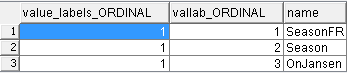 label table
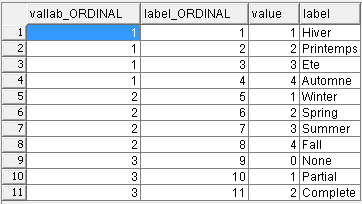 SGF 2010 paper  030  - Larry Hoyle
13
XMLMap File – From Hierarchy to Tables
FROM
TO
<value_labels>
<vallab name='SeasonFR'>
…
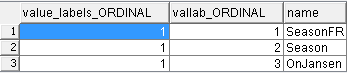 XMLMap
<TABLE name="vallab">
        <TABLE-DESCRIPTION>vallab</TABLE-DESCRIPTION>
        <TABLE-PATH syntax="XPath">/dta/value_labels/vallab</TABLE-PATH>
…
        <COLUMN name="name">
            <PATH syntax="XPath">/dta/value_labels/vallab/@name</PATH>
            <TYPE>character</TYPE>
            <DATATYPE>string</DATATYPE>
            <LENGTH>8</LENGTH>
        </COLUMN>
    </TABLE>
SGF 2010 paper  030  - Larry Hoyle
14
XMLMap File – Rows
FROM
TO
<value_labels>
<vallab name='SeasonFR'>
…
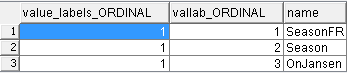 What Element Denotes ROWS
XMLMap
<TABLE name="vallab">
  <TABLE-DESCRIPTION>vallab</TABLE-DESCRIPTION>
  <TABLE-PATH syntax="XPath">/dta/value_labels/vallab</TABLE-PATH>
Described by an “XPATH”
SGF 2010 paper  030  - Larry Hoyle
15
XMLMap File – Columns
FROM
TO
<value_labels>
<vallab name='SeasonFR'>
…
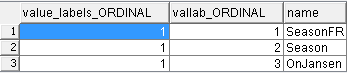 Which Elements/Attributes Denote Columns
XMLMap
<COLUMN name="name">
 <PATH syntax="XPath">/dta/value_labels/vallab/@name</PATH>
    <TYPE>character</TYPE>
    <DATATYPE>string</DATATYPE>
    <LENGTH>8</LENGTH>
 </COLUMN>
Also described by an XPATH
SGF 2010 paper  030  - Larry Hoyle
16
XMLMap File – Rows Numbered
FROM
TO
<value_labels>
<vallab name='SeasonFR'>
…
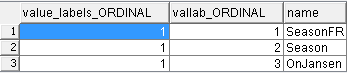 Ordinals can be generated to uniquely identify rows
SGF 2010 paper  030  - Larry Hoyle
17
XMLMap File – Retained Information
FROM
TO
<value_labels>
<vallab name='SeasonFR'>
…
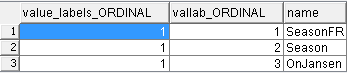 Data higher in the hierarchy can be retained as the XML is parsed
SGF 2010 paper  030  - Larry Hoyle
18
XML Mapper – GUI for Making XMLMap Files
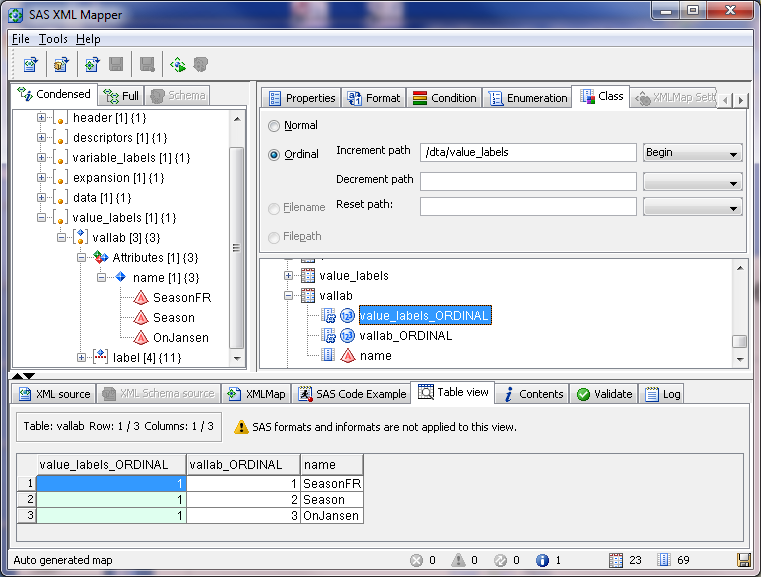 SGF 2010 paper  030  - Larry Hoyle
19
XML Mapper – Drag and Drop From Structure
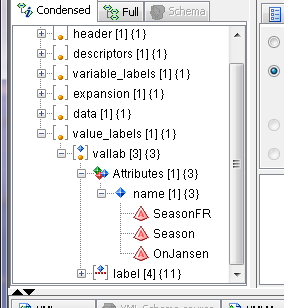 SGF 2010 paper  030  - Larry Hoyle
20
Table Definition (Column vallab_ORDINAL)
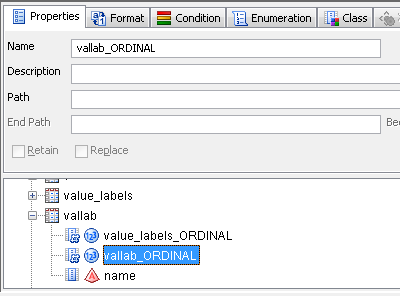 Row element
defines table
SGF 2010 paper  030  - Larry Hoyle
21
Table Definition (Column vallab_ORDINAL)
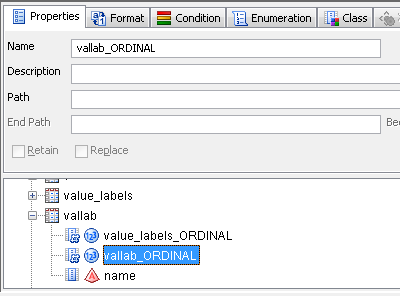 Column  elements
within tables
SGF 2010 paper  030  - Larry Hoyle
22
Ordinals
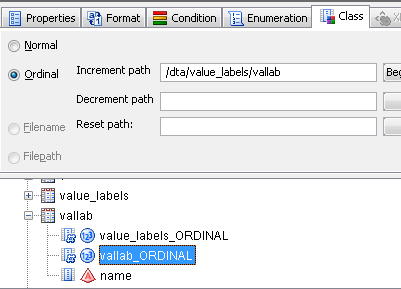 Element on which to increment
SGF 2010 paper  030  - Larry Hoyle
23
What if Order Matters?
<data>
<o>
<v>SUGI &apos;76</v>
<v></v>
<v>Hyatt World</v>
<v>Kissimmee</v>
</o>
<o>
<v>SUGI &apos;77</v>
<v></v>
<v>Fairmont</v>
Third <V> within an <o> is column 3
SGF 2010 paper  030  - Larry Hoyle
24
Positional – using the order of elements
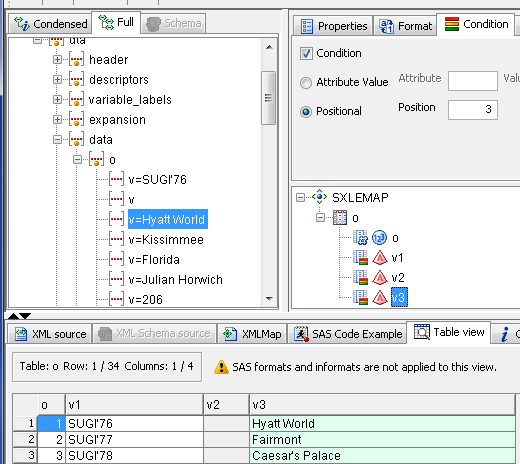 Third <V> within an <o> is column 3
SGF 2010 paper  030  - Larry Hoyle
25
XML Mapper – Table Preview
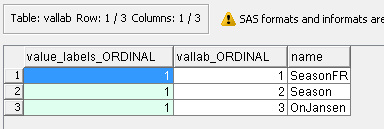 SGF 2010 paper  030  - Larry Hoyle
26
Handy Feature - Automap
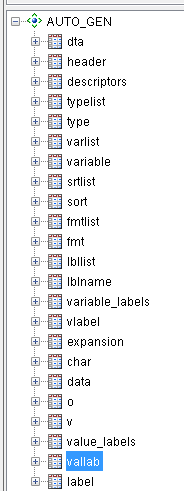 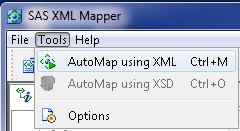 For Our File:
One Click Makes All These Tables
SGF 2010 paper  030  - Larry Hoyle
27
Save XMLMap File and SAS Code
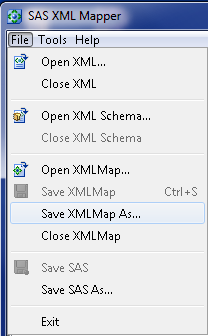 /*************************
 *  Generated by XML Mapper,
 *************************/
/*  *  Environment  */
filename  SUGISGF3 'C:\SUGI_SGF3.xml';
filename  SXLEMAP 'C:\SGF_030_2010_XMLmap.map';
libname   SUGISGF3 xml xmlmap=SXLEMAP 
                  access=READONLY;

/*    *  Catalog   */
proc datasets lib=SUGISGF3; run;

/*   *  Contents  */
proc contents data=SUGISGF3.dta varnum; run;
SGF 2010 paper  030  - Larry Hoyle
28
SAS Code
This XML
/*************************
 *  Generated by XML Mapper,
 *************************/
/*  *  Environment  */
filename  SUGISGF3 'C:\SUGI_SGF3.xml';
filename      SXLEMAP 'C:\SGF_030_2010_XMLmap.map';

libname   SUGISGF3 xml xmlmap=SXLEMAP 
                  access=READONLY;

/*    *  Catalog   */
proc datasets lib=SUGISGF3; run;

/*   *  Contents  */
proc contents data=SUGISGF3.dta varnum; run;
Mapped by this XMLMap file
SGF 2010 paper  030  - Larry Hoyle
29
Hands-On Workshop This Afternoon
Paper 157-2010    Lex Jansen 
Understanding the define.xml File and Converting It to a Relational Database
 
Tuesday 3:30 PM
SGF 2010 paper  030  - Larry Hoyle
30
XML Mapper Issues with “Real World” XML
Prototype not fully representative
“Invalid” XML 
XML does not match DTD or schema
Lower validation level in XML Mapper?
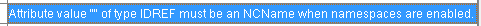 SAS libname engine does not process DTDs
Ignore?
“WARNING: DOCTYPE element encountered. The SAS XML Libname Engine does not support processing of Data Type Definitions (DTD). External entity references in the document will not be resolved, and no mark up validation will be performed.”
SGF 2010 paper  030  - Larry Hoyle
31
Everything is in Tables: All Done?
Not Yet
SGF 2010 paper  030  - Larry Hoyle
32
From 23 tables to 3 tables
XML Map generates 23 tables
We need 3
Dataset
CNTLIN dataset
Other metadata dataset
SGF 2010 paper  030  - Larry Hoyle
33
Stata “dta” XML file TO SAS DatasetTasks
Data 
Transpose from one number per row to one row per observation  
Name columns
Convert from text to proper type (e.g. numeric, dates)
Assign dataset, and variable labels
(value) “labels” to SAS formats or “formats” to formats
Capture other metadata
Notes
Characteristics
SGF 2010 paper  030  - Larry Hoyle
34
Build a Repeatable Process
Create a process that converts ANY XML file of this type
Simple to use
Documented
SGF 2010 paper  030  - Larry Hoyle
35
Document
Sequence of steps
Which tables are used for what

Enterprise Guide?  (EG)
SGF 2010 paper  030  - Larry Hoyle
36
EG Process Flow Diagram
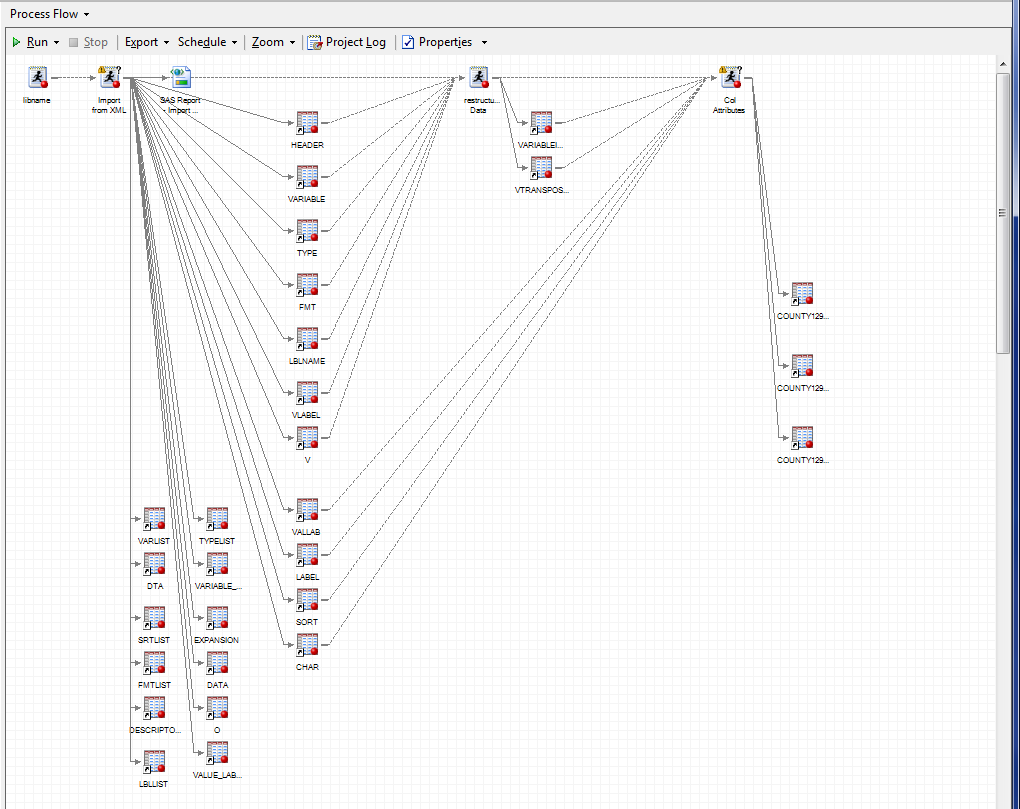 XML Mapper Code
Code sequence
Creates these tables
These Tables   
are inputs to this code
SGF 2010 paper  030  - Larry Hoyle
37
Enterprise Guide Project SAS Code from XML Mapper
We could link to external code but
Copying puts it in the project
We’ll modify the code
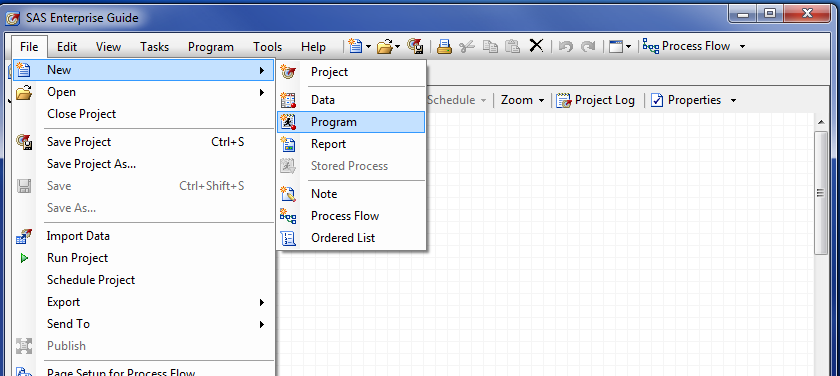 SGF 2010 paper  030  - Larry Hoyle
38
Paste the Code from XML Mapper
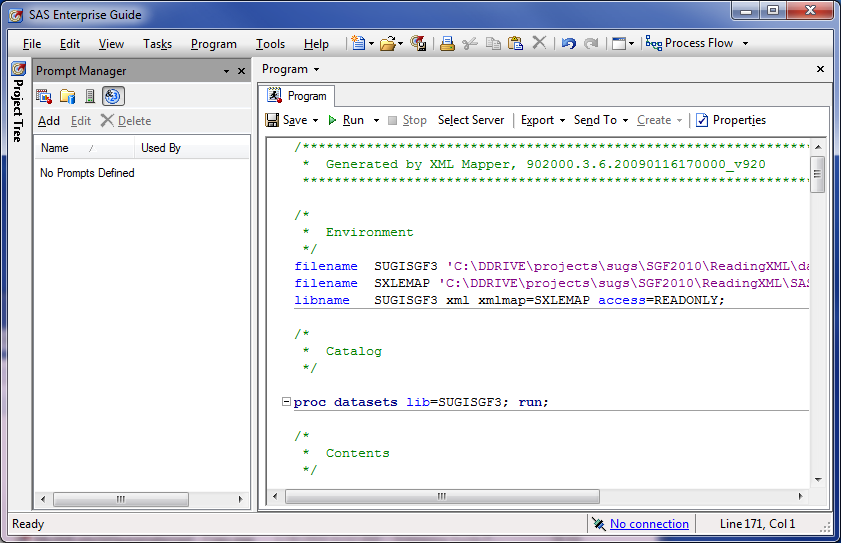 SGF 2010 paper  030  - Larry Hoyle
39
Run the Code
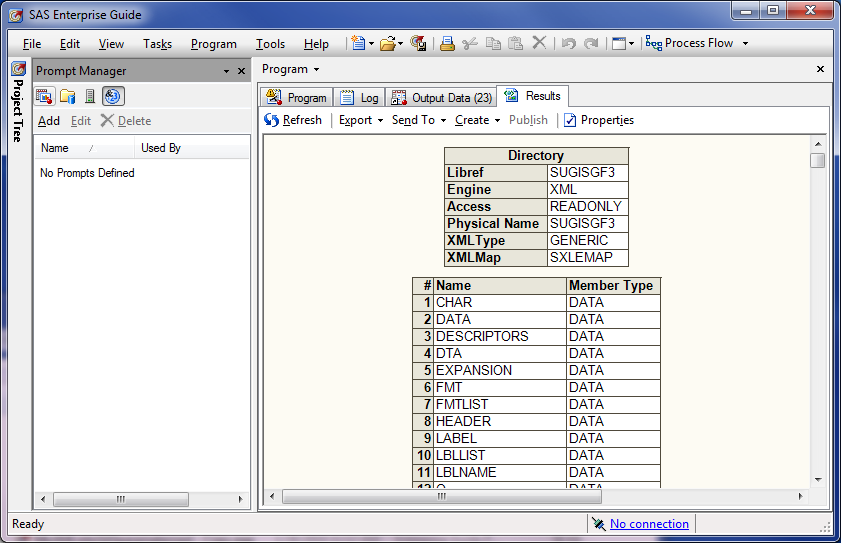 SGF 2010 paper  030  - Larry Hoyle
40
Process Flow
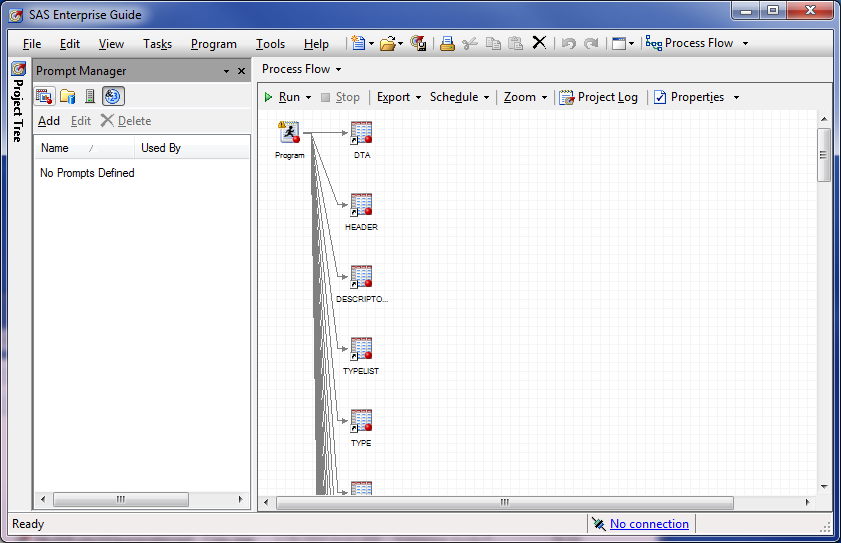 SGF 2010 paper  030  - Larry Hoyle
41
New Program Node – Aggregate Variable Info
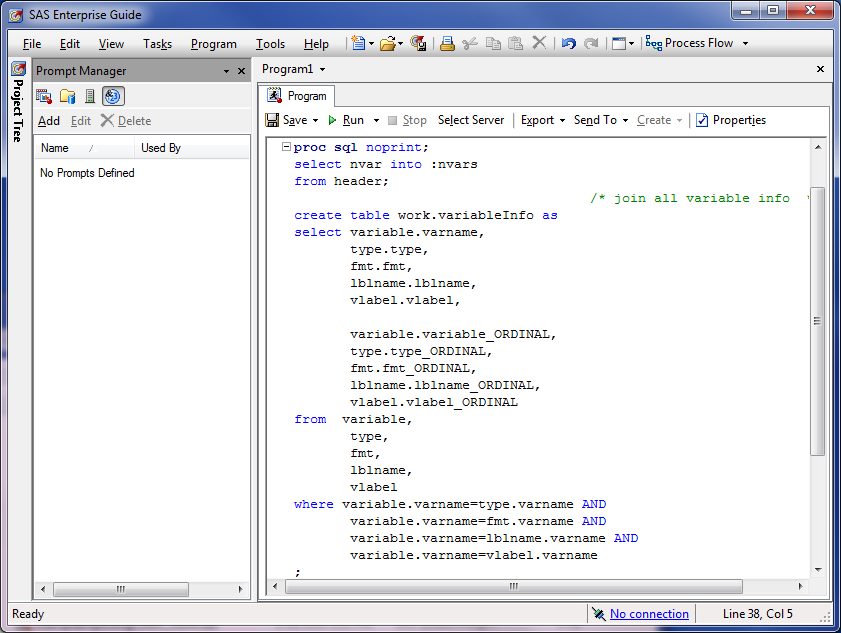 SGF 2010 paper  030  - Larry Hoyle
42
Code We Write
create table work.variableInfo as
select variable.varname,   type.type,
            fmt.fmt,    lblname.lblname,
            vlabel.vlabel,  variable.variable_ORDINAL,
            type.type_ORDINAL,        fmt.fmt_ORDINAL,
            lblname.lblname_ORDINAL, vlabel.vlabel_ORDINAL
from  variable,
           type,
           fmt,
           lblname,
           vlabel
where variable.varname=type.varname     AND
            variable.varname=fmt.varname        AND
            variable.varname=lblname.varname AND
            variable.varname=vlabel.varname;
Five tables have metadata about variables
SGF 2010 paper  030  - Larry Hoyle
43
Table V Has Tall Skinny Data - Transpose
V
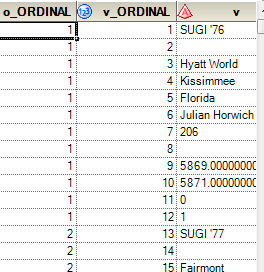 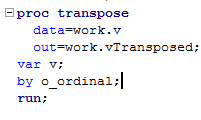 VTransposed
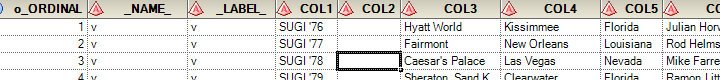 SGF 2010 paper  030  - Larry Hoyle
44
We’re Building a Process
Best to:
Give nodes useful names
Link steps and datasets
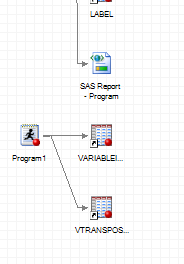 SGF 2010 paper  030  - Larry Hoyle
45
Linking the Program  Nodes
Variables and Data
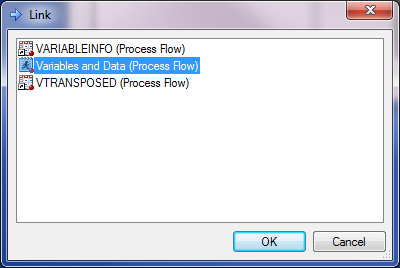 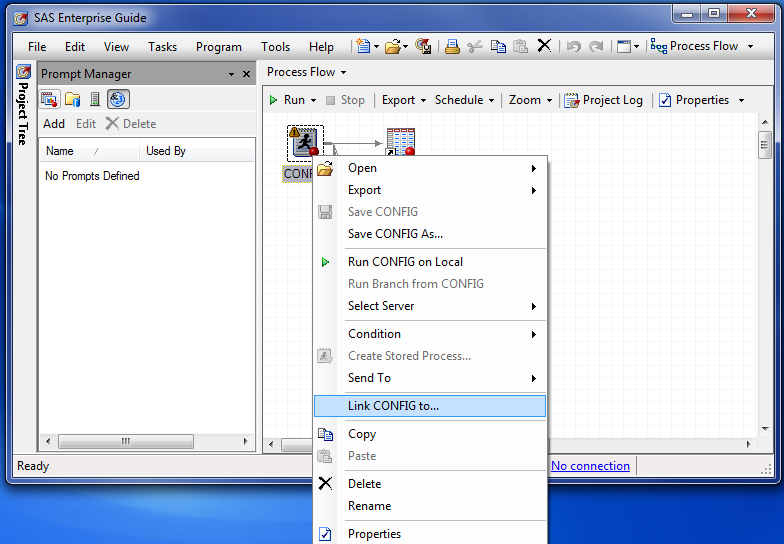 Link CONFIG to…
SGF 2010 paper  030  - Larry Hoyle
46
Linked
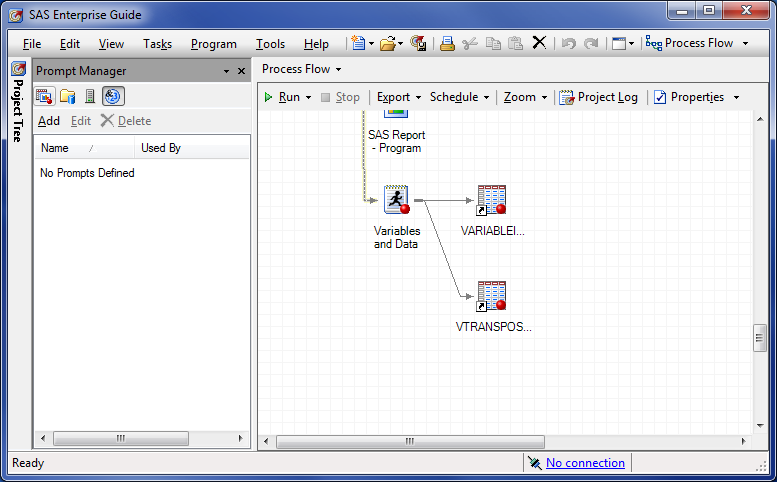 Link
SGF 2010 paper  030  - Larry Hoyle
47
Also Link Contributing Datasets
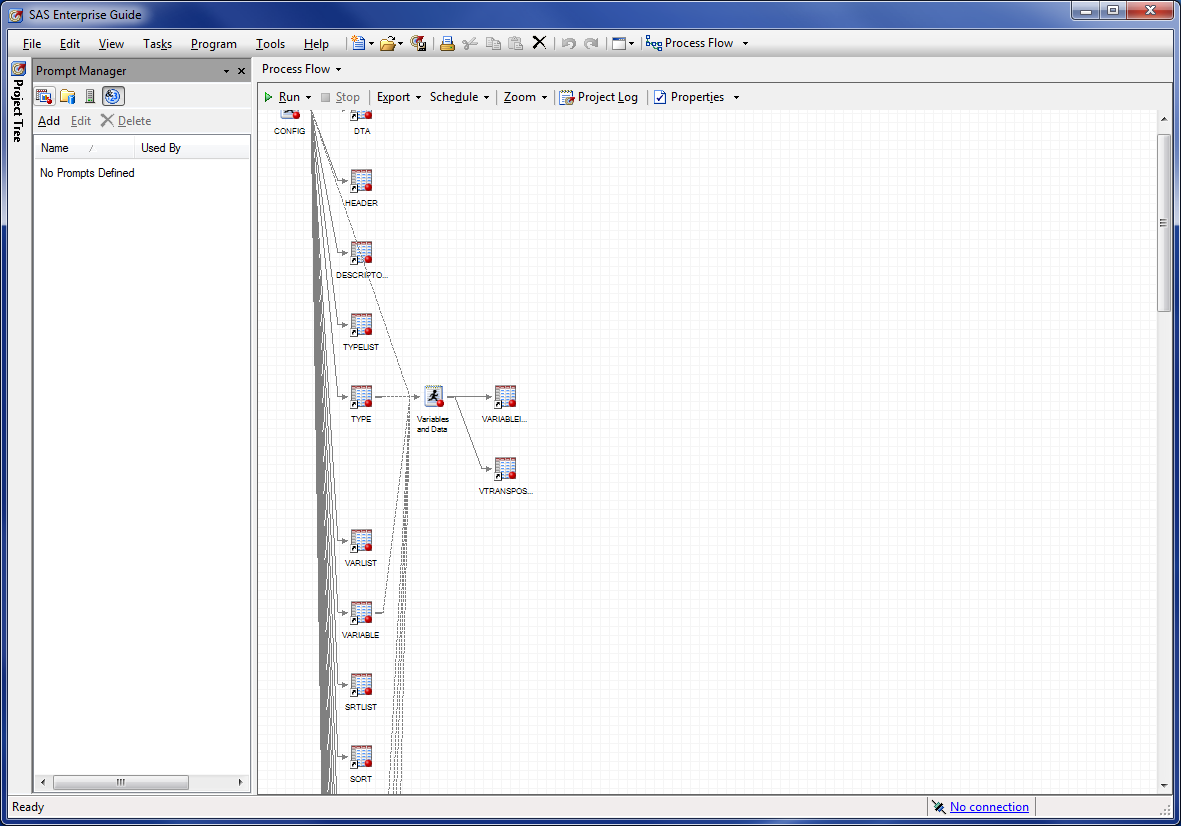 Arrangement is kind of a mess
SGF 2010 paper  030  - Larry Hoyle
48
Option – Turn Off AutoArrange – Layout Manually
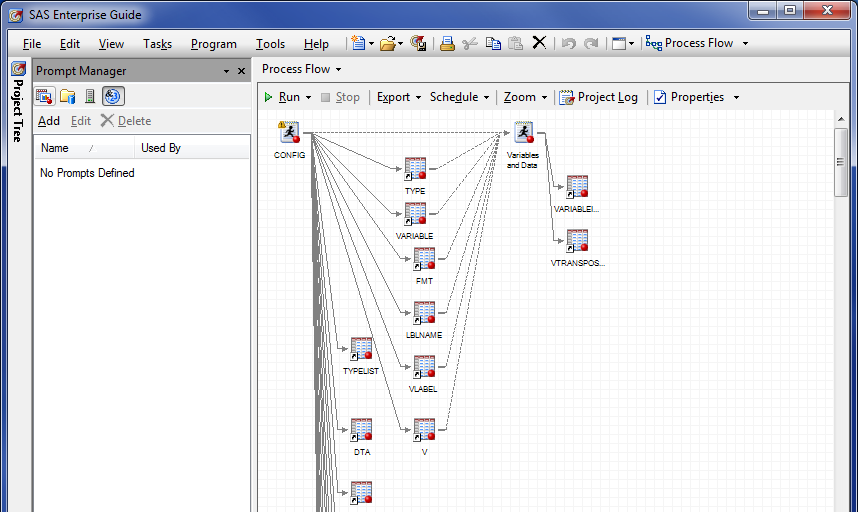 SGF 2010 paper  030  - Larry Hoyle
49
Task Wizards Are Available
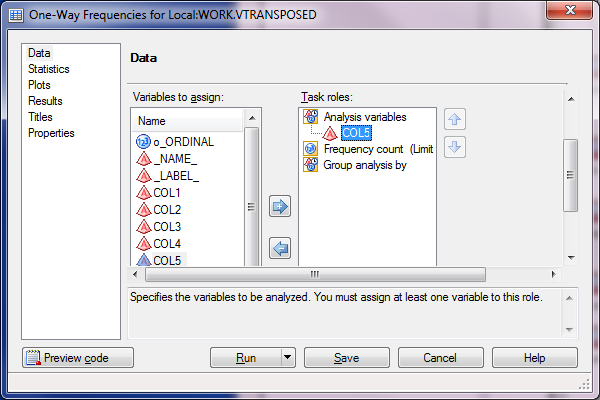 SGF 2010 paper  030  - Larry Hoyle
50
SUGI/SGF States
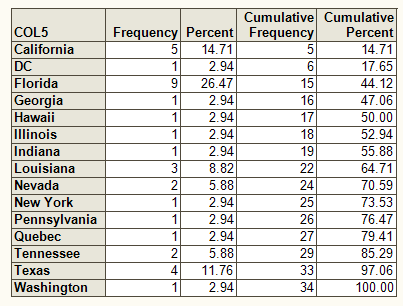 SGF 2010 paper  030  - Larry Hoyle
51
CNTLIN FacilityCreate Formats from a File
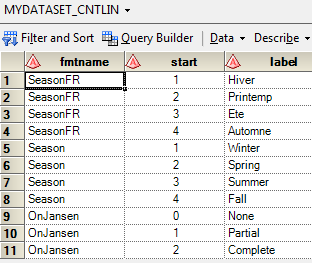 Proc format;
  Value Season
     1 = "Winter"
     2 = "Spring"
     3 = "Summer" 
     4 = "Fall"          ;
  Value OnJansen
     0 = "None"
     1 = "Parital"
     2 = "Complete"   ;
SGF 2010 paper  030  - Larry Hoyle
52
Translating to SAS Formats
From		To
%21s		$21.
%8.0g		Best8.
%td		Date.
SGF 2010 paper  030  - Larry Hoyle
53
Identify with Perl Regular Expressions
From		PRX
%21s		'/^%[-~]*(\d+)s/'
%8.0g		'/^%-*(\d+)\.(\d+)g/'
%td		'/^%td/'
SGF 2010 paper  030  - Larry Hoyle
54
Match the Type of Format
From		PRX
%8.0g		'/^%-*(\d+)\.(\d+)g/‘
Type of format
SGF 2010 paper  030  - Larry Hoyle
55
Split Out Pieces – One or More DigitBefore the Decimal Point
From		PRX
%8.0g		'/^%-*(\d+)\.(\d+)g/‘
Preceding Decimal Point
String matched within parentheses  “captured”
SGF 2010 paper  030  - Larry Hoyle
56
Split Out Pieces – One or More DigitAfter the Decimal Point
From		PRX
%8.0g		'/^%-*(\d+)\.(\d+)g/‘
Following Decimal Point
String matched within parentheses  “captured”
SGF 2010 paper  030  - Larry Hoyle
57
An array of possibilities30 Possible Patterns
array fmts {&nPatterns,3} $ 30 _temporary_ (
     '/^%-*(\d+)\.(\d+)g/'   'BEST'   '2’
     '/^%-*(\d+)\.(\d+)f/'   ' '      '2’
     '/^%-*(\d+)\.(\d+)e/'   'E',     '2’
     '/^%(\d+)x/'            'HEX'    '2’
Base of SAS Format
Number of Numeric Pieces
SGF 2010 paper  030  - Larry Hoyle
58
Parameterizing the Process with PromptsCreate the Prompt
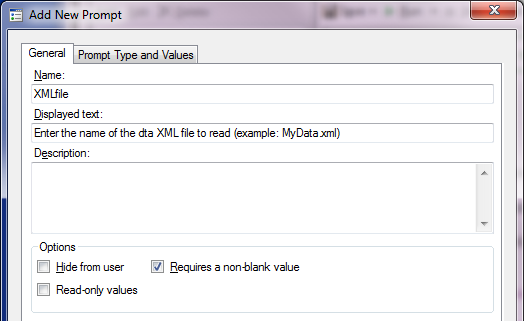 SGF 2010 paper  030  - Larry Hoyle
59
Parameterizing the Process with PromptsCreate the Prompt
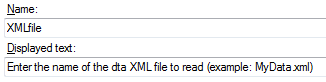 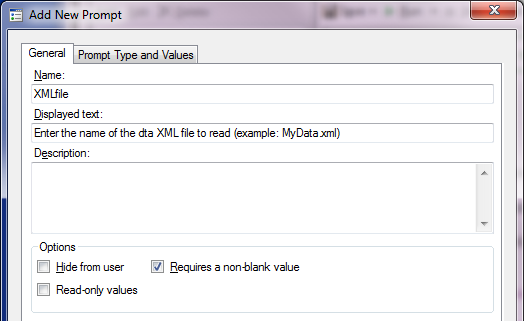 SGF 2010 paper  030  - Larry Hoyle
60
Parameterizing the Process with PromptsCreate the Prompt
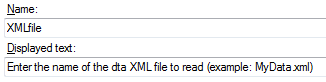 Macro Variable
Displayed when the user is prompted
SGF 2010 paper  030  - Larry Hoyle
61
Parameterizing the Process with PromptsAssociate it with a Code Node
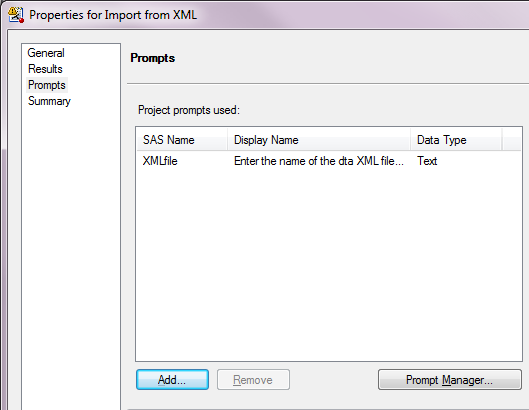 Properties of a node
Prompt for the  node
SGF 2010 paper  030  - Larry Hoyle
62
Parameterizing the Process with PromptsUse the Macro Variable in the Code
%let inFolder = C:\ ReadingXML\data\SUGI_SGF_files;
%let mapFolder = C:\ReadingXML\SAScode;
%let mapFile = SGF_030_2010_XMLmap.map;
filename  SUGISGF3 "&inFolder.\&XMLfile.";
filename  SXLEMAP "&mapFolder.\&mapFile.";
libname   SUGISGF3 xml xmlmap=SXLEMAP access=READONLY;
Macro variable reference
SGF 2010 paper  030  - Larry Hoyle
63
When The Node Runs
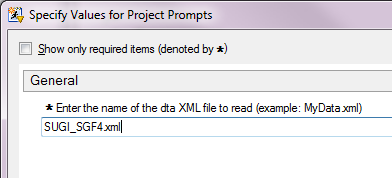 SGF 2010 paper  030  - Larry Hoyle
64
Other Metadata
SGF 2010 paper  030  - Larry Hoyle
65
Other Metadata“Source” for the whole table (_dta)
SGF 2010 paper  030  - Larry Hoyle
66
Other Metadata“universe” for the variable “chair”
SGF 2010 paper  030  - Larry Hoyle
67
Complete Code in the Paper
http://www.sascommunity.org/wiki/Using_XML_Mapper_and_Enterprise_Guide_to_Read_Data_and_Metadata_from_an_XML_File
SGF 2010 paper  030  - Larry Hoyle
68
SAScommunity.org
(search for “XML”)  or  find it in Sasopedia
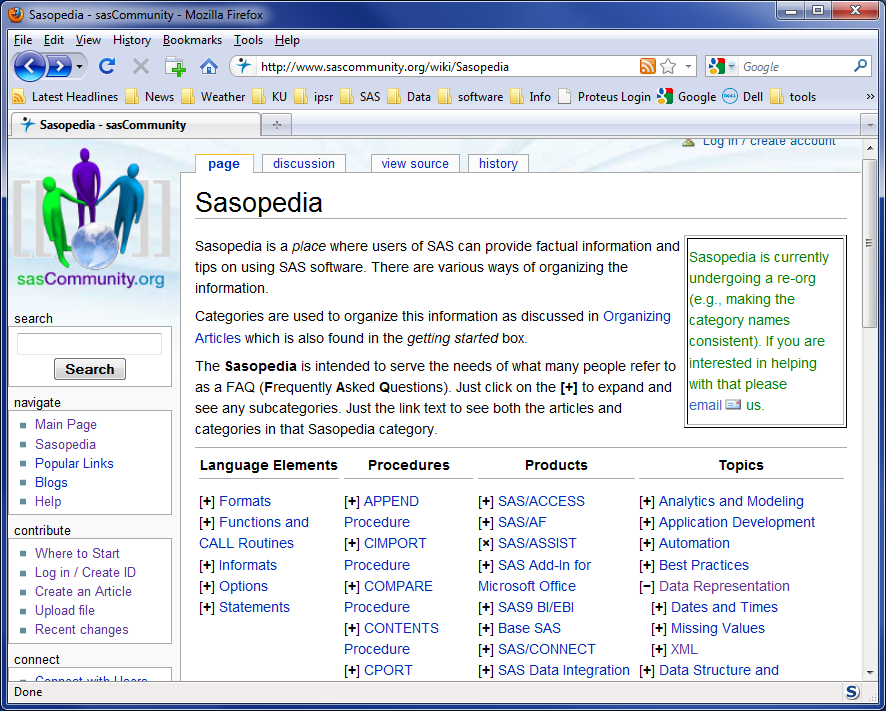 SGF 2010 paper  030  - Larry Hoyle
69
Contact Information
Larry Hoyle
Institute for Policy & Social Research, 
University of Kansas
LarryHoyle@ku.edu
http://www.ipsr.ku.edu/
SGF 2010 paper  030  - Larry Hoyle
70